MAIN RESPONSIBILITIES OF SPOUSES: LOVE, FAITHFULNESS, MARRIED HONESTY
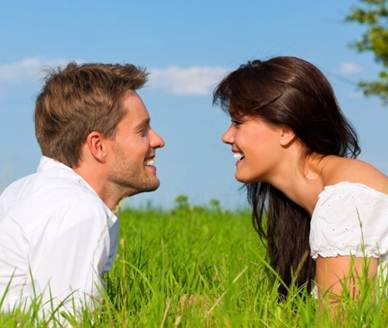 Father Vladimir NESTERENKO
Responsibility for the development of love in marriage
When people get married, they want to be happy. 
They get married because they love each other and are convinced that marriage is something good and necessary for happiness. 
No one does not marry to be unhappy. 
Even often say: "We will not make the mistakes made by our parents, acquaintances, we will be fine, our love will overcome everything."
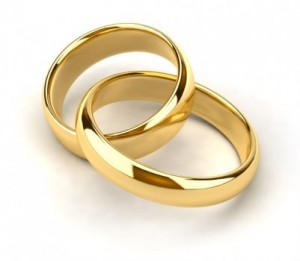 Responsibility for the development of love in marriage
However, very often people, after getting married, do not care about their relationship. 
AND shortly after marriage, some claim that love is over. 
Maybe, the reason is different ideas about love, fidelity, married life, responsibilities (which is influenced by family upbringing, media, public opinion).
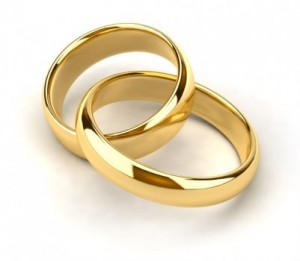 Responsibility for the development of love in marriage
But perhaps the most common reason is the lack of good knowledge of themselves, their husbands or wives and lack of concern for the development of marital love relationships. 
Love unites, but does not make people identical. 
The person has two needs: 
 1) to be yourself (personal identity) 
 2 ) be for another (relational identity).
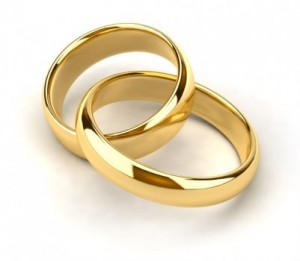 Responsibility for the development of love in marriage
To be oneself, that is, to be authentic, is the harmony between "feeling," "thinking," "speaking," and "acting." 
Therefore for each person entering into married life, it is very important to know yourself, to trust yourself, to be honest with yourself, to accept and love all aspects of your personality, to notice and appreciate gifts without jumping into narcissism or pride, to feel happy about it , who are you.
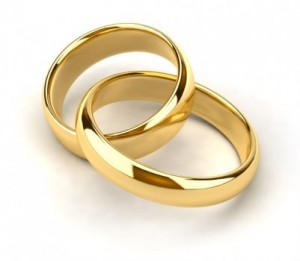 Responsibility for the development of love in marriage
If someone marries without answering questions "Who am I? What is the purpose of my existence? What responsibilities follow from this? Why am I in this world? ”, this means that it enters the forest with many dangers, and this can explain the many failures in marriage and interpersonal conflicts between his members.
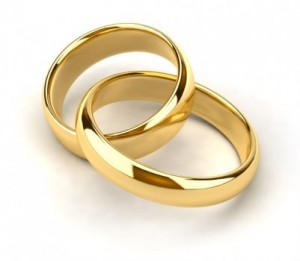 Responsibility for the development of love in marriage
What contributes to the development of love? Undoubtedly, this is facilitated by communication, spending time together, and above all overcoming selfishness, which is the greatest enemy of love.
In practice, this is manifested in overcoming conflicts, various tensions that disrupt harmony in married life. 
It building relationships based on the principles of respect, freedom, acceptance of the other as he is, sincerity, understanding, forgiveness.
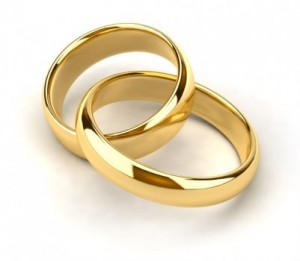 Responsibility for the development of love in marriage
Love must be supported by gestures of love. 
A spouse has to get so used to showing mutual love and affection to his spouse that he/she has to feel bad if he/she doesn’t do it. 
Sincere love and affection are the germ of a happy union.
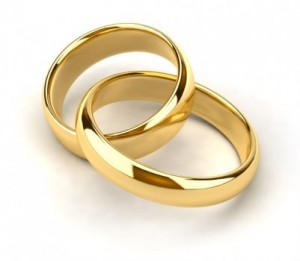 Responsibility for the development of love in marriage
Love can indeed be eternal, but it must be revived by daily manifestations. 
You can’t forget about the little things – those are small "bricks", from which arises a great structure of happiness. 
They say, love is bread that needs to be baked daily.
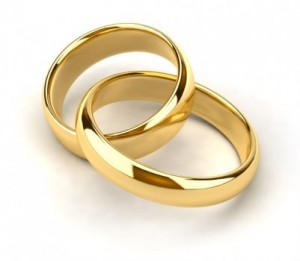 Responsibility for the development of love in marriage
Psychologists give a lot of different advice about romance in the family, and it's worth it to listen.
For example, L. Gridkovets offers the following principles for maintaining a romantic relationship in marriage: 
 1) outline responsibilities that you are able to perform in marriage;
 2) analyze and indicate features of temperament, character, upbringing of your spouse; 
 3) outline in each case principles of conflict resolution;
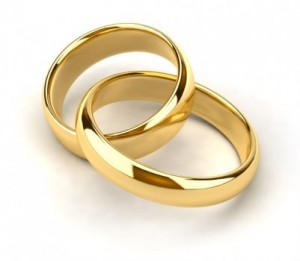 Responsibility for the development of love in marriage
4) think positive more often that is in your other half, do not  mention the flaws; 
 5) never criticize in public; 
 6) take care of your appearance, not so much for guests and the street, but for your partner; 
 7) do not refuse dates (of course, between spouses); 
 8) do not forget about weekend for two (at least once every six months);
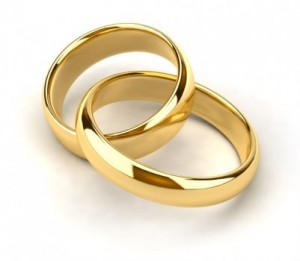 Responsibility for the development of love in marriage
9) tell each other compliments, make small presents and pleasures; 
 10) arrange candlelight dinners; 
 11) write love notes and small reminders; 
 12) focus mentally on what you can do for a partner, not on what he can do for you;
  13) try forget about insults and wrongs, do not focus your attention on the annoyances of a partner;
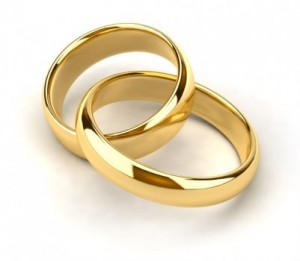 Responsibility for the development of love in marriage
14) for a man should always come first woman, as well as for women - man; 
 15) talk to each other and about each other best regards; 
 16) do not allow yourself too close contacts with persons of the opposite sex.
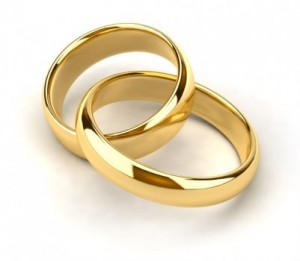 Responsibility for the development of love in marriage
Common religious experience can become the basis that cements the marital relationship. 
Example,, experience of common prayer develops love because it constantly reminds us of the main source of love, which is God. 
You can’t forget about the constant relevance of the words of the apostle: "I bow my knees before the Father, from whom every family in heaven and on earth originates.".
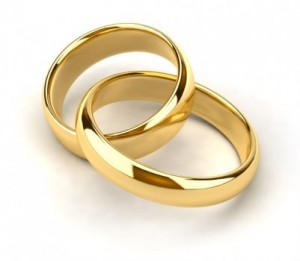 Responsibility for the development of love in marriage
Marriage, the sacrament of marriage, is a union of persons in love. 
AND love can be deepened and preserved only through Love, that Love which "Infused into our hearts by the Holy Spirit given to us" (Romans 5: 5).
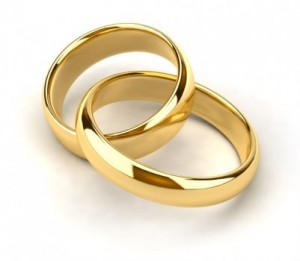 Responsibility for the development of love in marriage
In married life are manifested in different ways human weaknesses, so on the way to growth in love required mutual forgiveness. 
Experience of a union that strengthens the marriage is in practice associated with participation in the sacrament of confession, as well as in Of the Eucharist.
We find an example of love in in the person of Jesus Christ. The commandment of love is the new commandment of the New Testament (Jn 13:34; cf .: Jn 15:12).
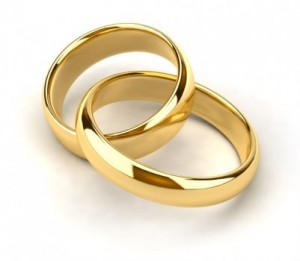 Responsibility for the development of love in marriage
God's gift of love not only strengthens the human, natural capacity for love, but above all "Saves" human love. 
Human love, like man himself, needs salvation.
IN those couples in whom love is constantly growing will never have trouble keeping their promise of fidelity.
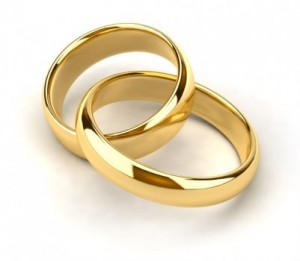 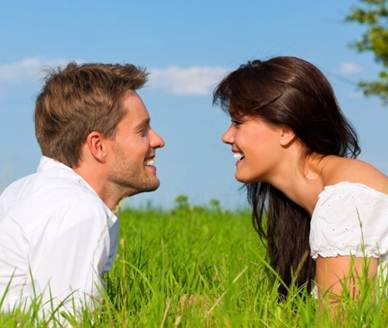